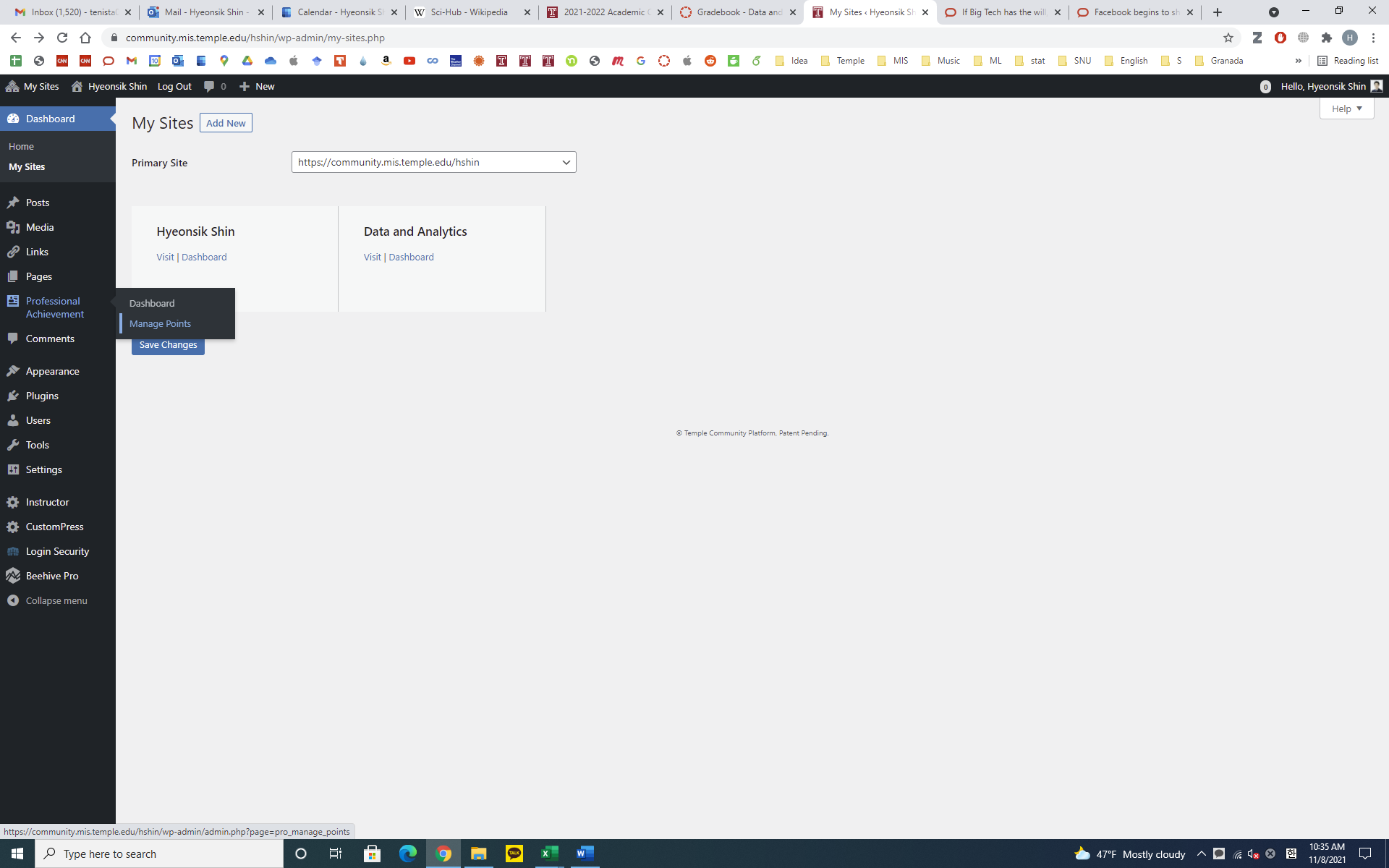 1. Click “Manage Points” under Professional Achievement
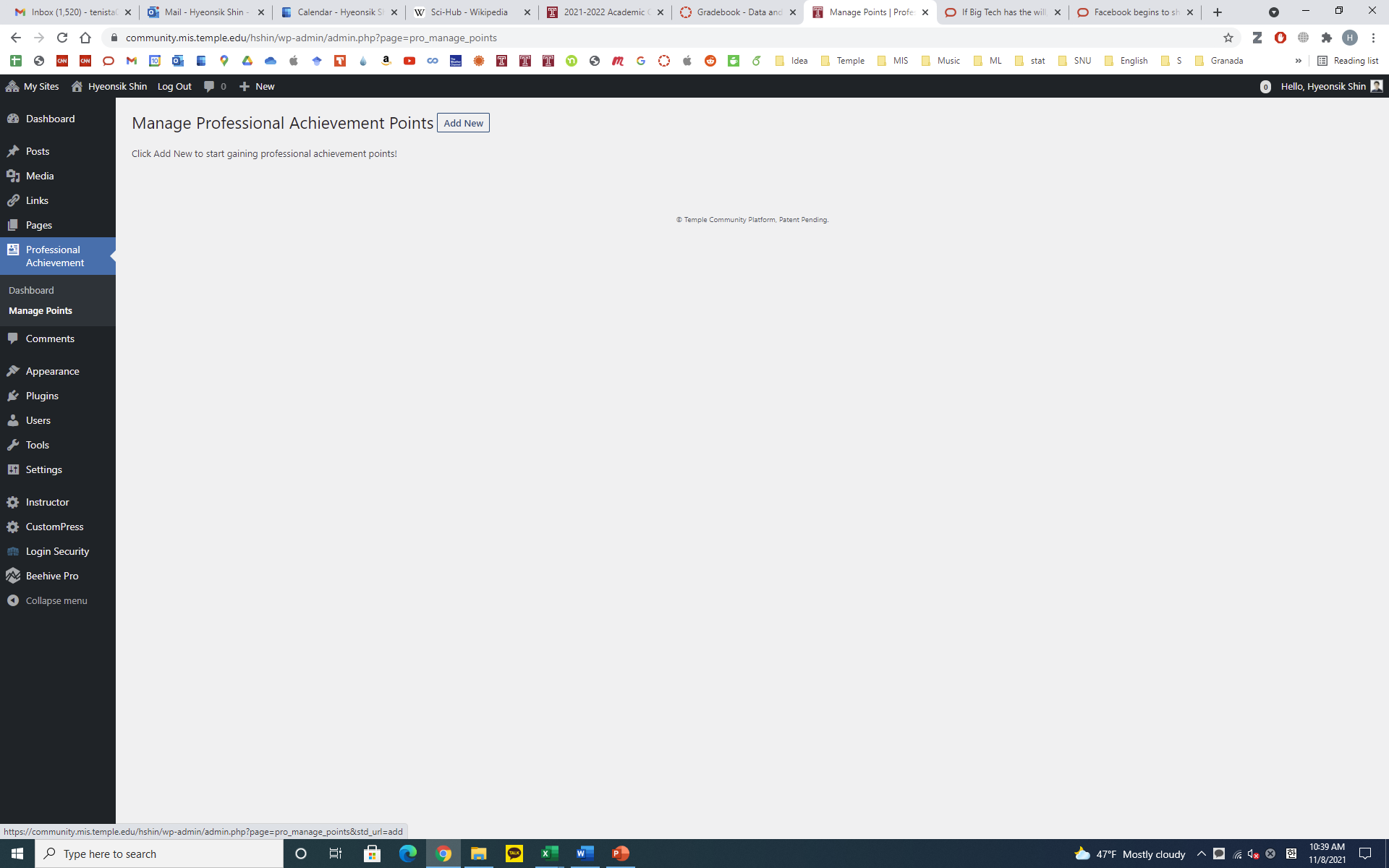 2. Click “Add New”
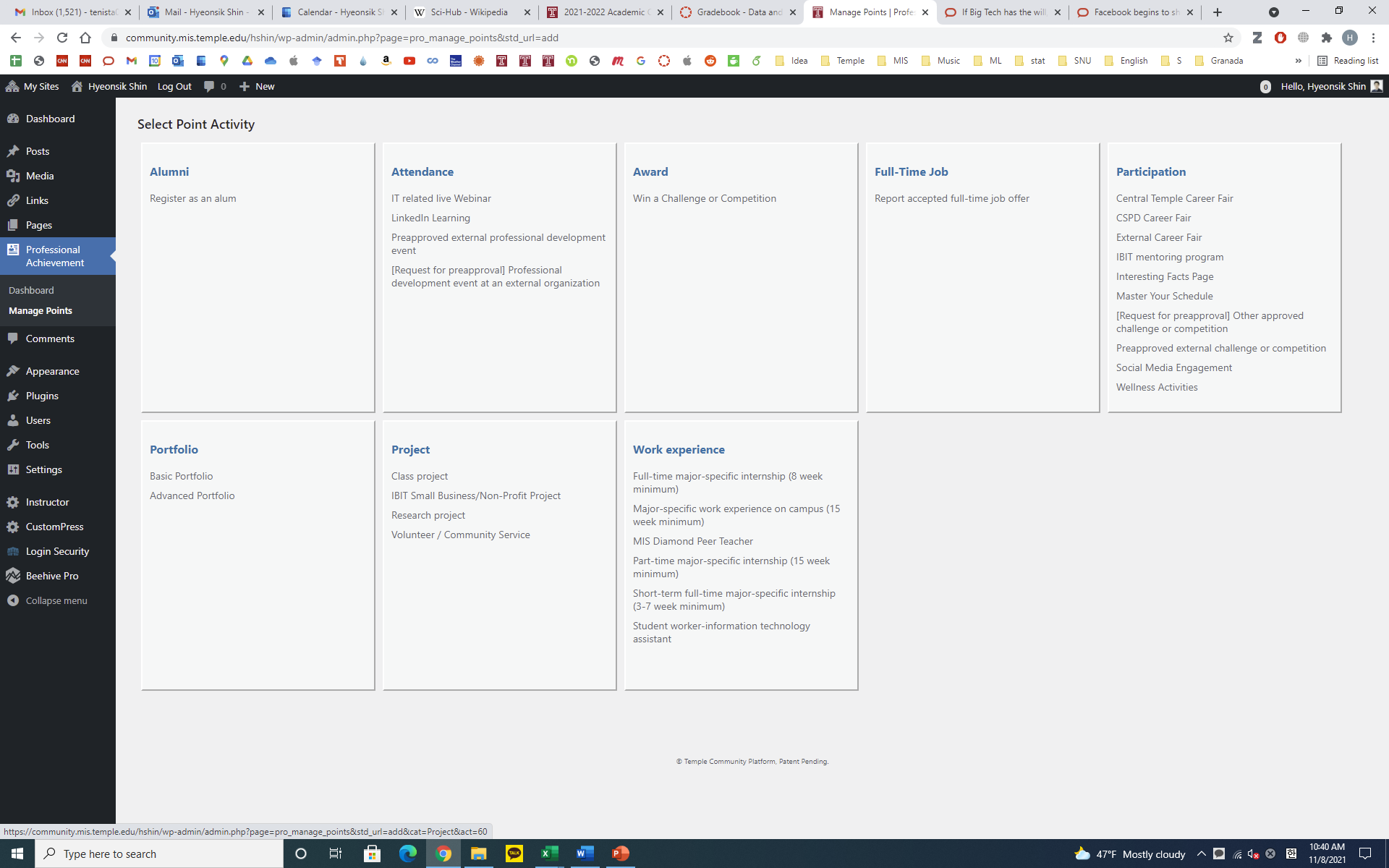 3. Click “Class project”
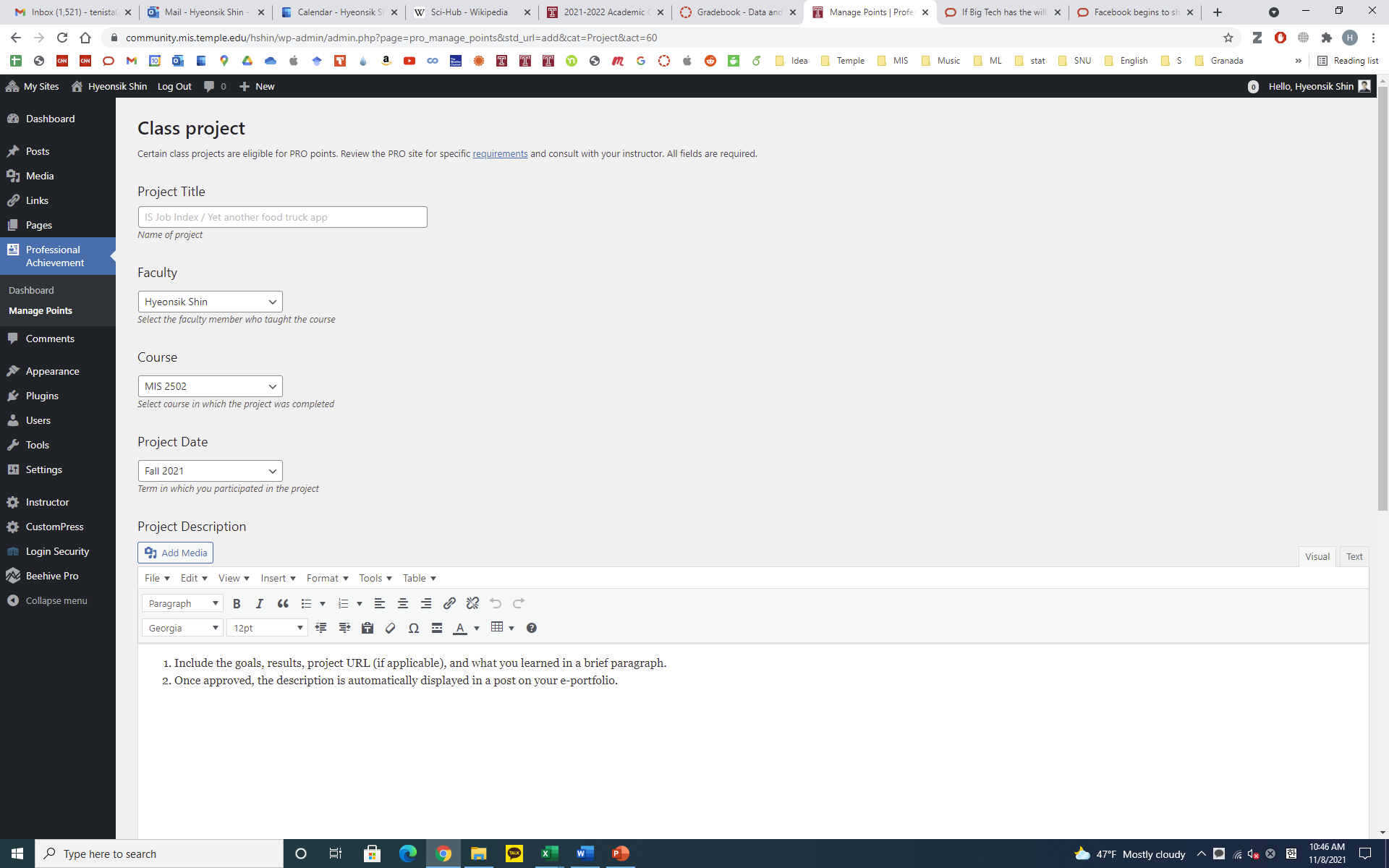 4. After you write a project title as you want,
select my name under Faculty.
Select MIS 2502 under Course.
Select Fall 2021 under Project Date.
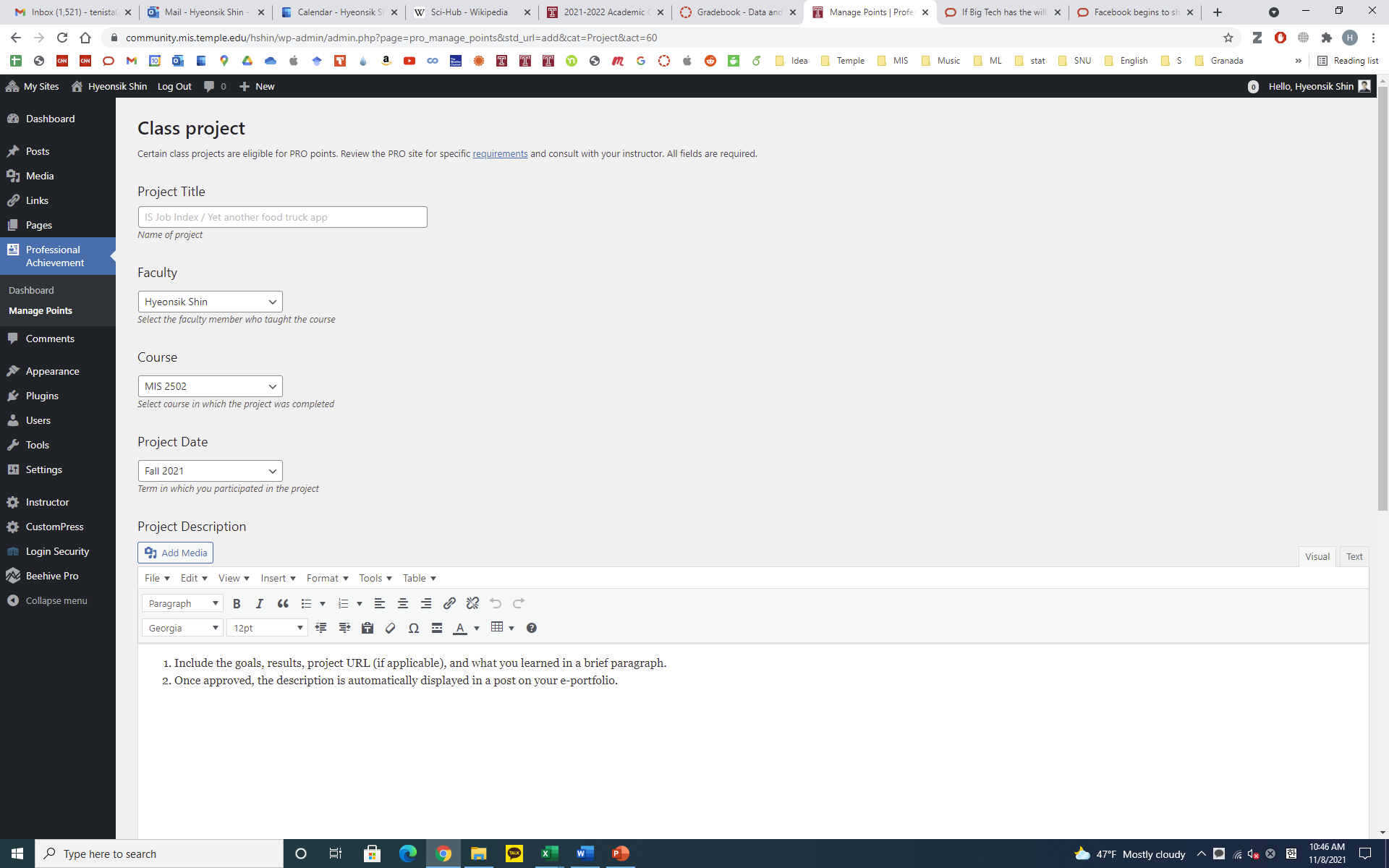 5. Click Add Media to insert your file (Word file or pdf) into the writing area.
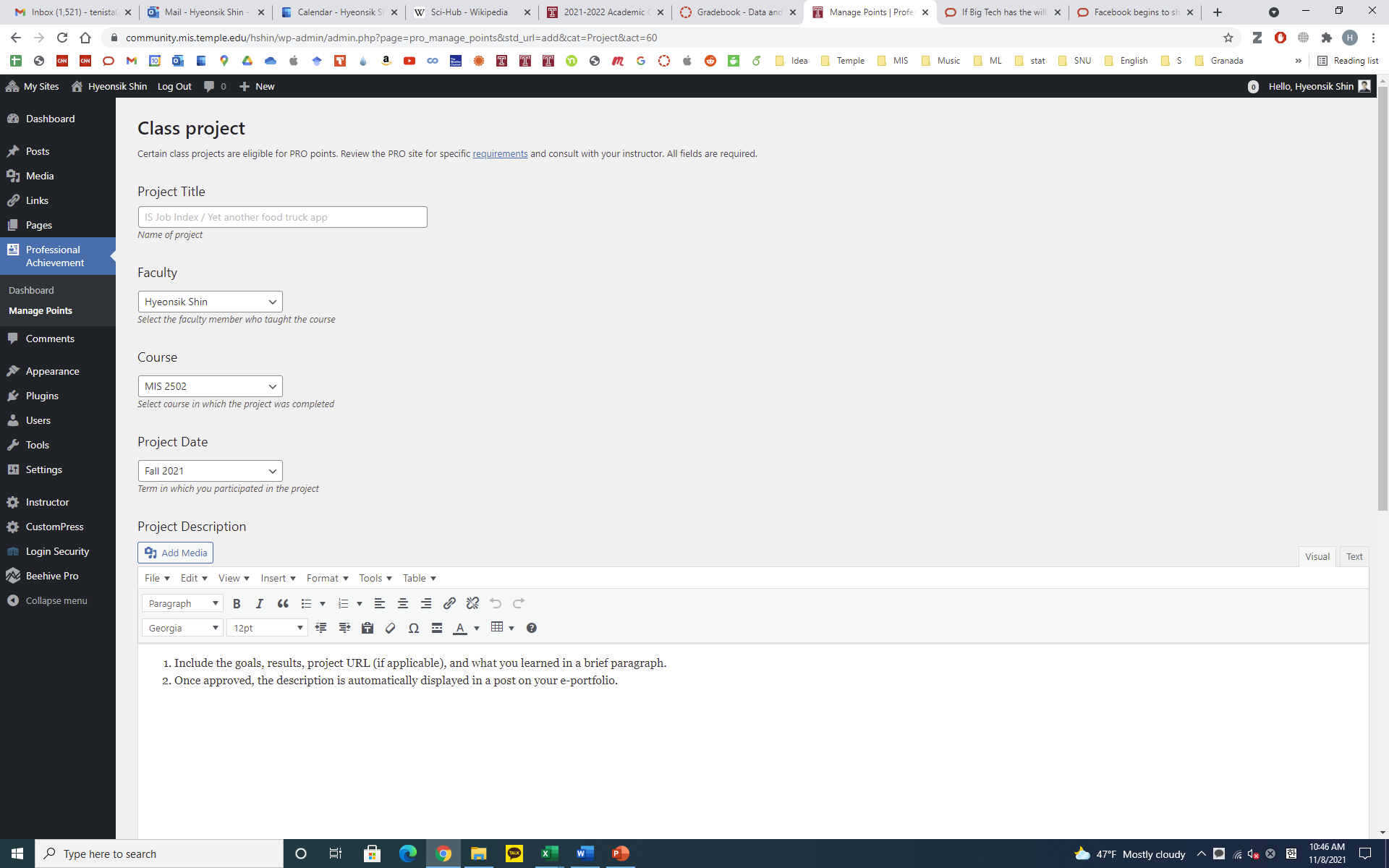 6. Briefly describe what your assignment is about.
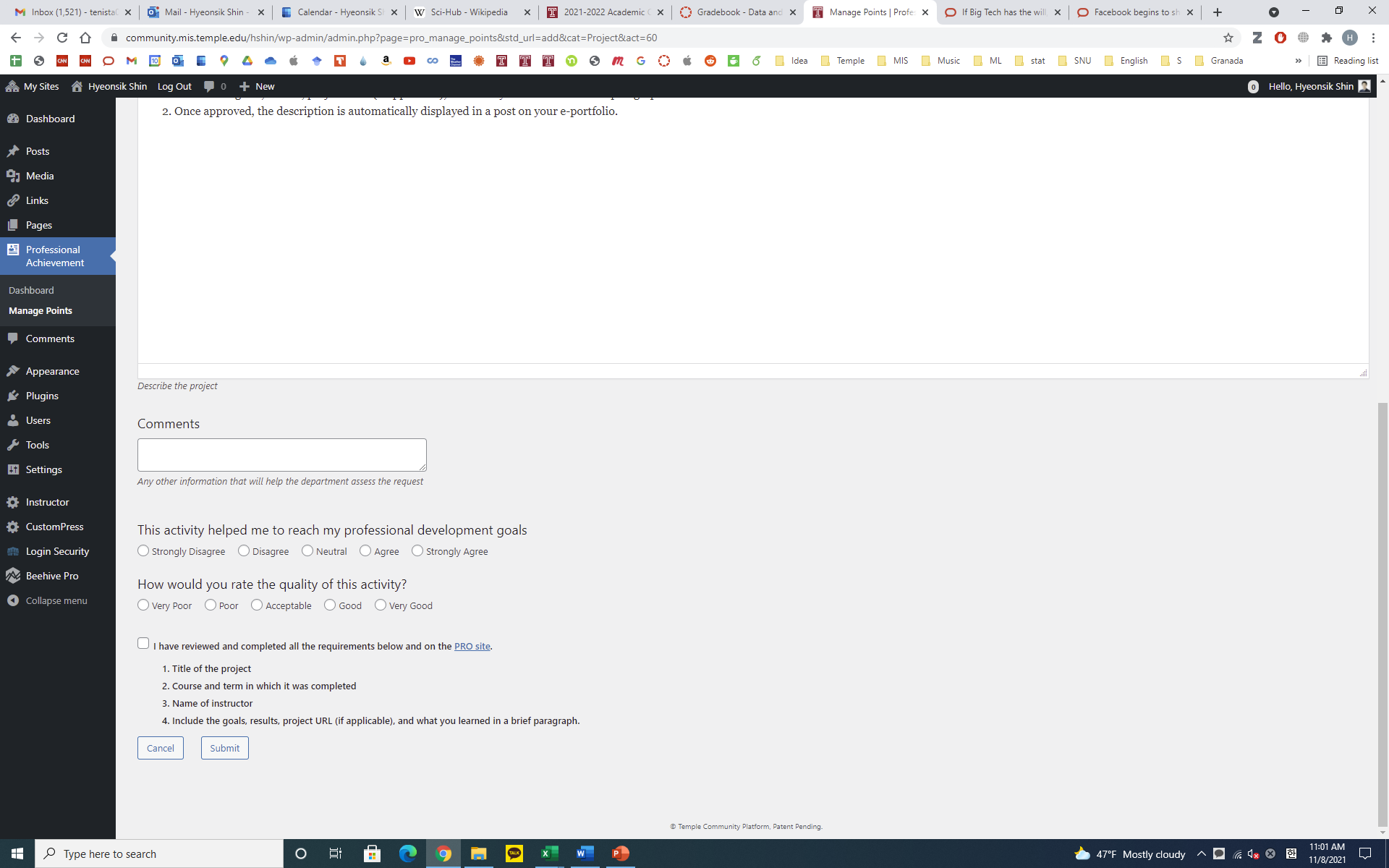 7. Click Submit. Your instructor will receive an email about your submission soon.